Improving the labour market situation of persons with disabilitiesand otherFinnish innovations in reducing inequality and increasing inclusion
Dr. Päivi Mattila-Wiro

Side event: Innovations for inequality reducing 
social protection policies in Europe and Africa
February 14, 2019 13.15-14.30, New York
Objective of the key project “Career opportunities for persons with disabilities”:
Persons with disabilities will remain at work or find employment on the open labour market.
Disability (or partial work ability) affects almost every Finn during their work career
Of these, 600,000 think that the disability or disease affects their work and work opportunities.
Too often disabilities or chronic diseases prevent people from entering or re-entering working life.
1.9 million Finns of working age have some type of disability or chronic disease.
The key project paid attention to five main aspects
the demand and supply sides of the labour market
the know-how of the professionals working with persons with disabilities
operation of the service system
incentive traps in working life
attitudes towards persons with disablities in working life
Cooperation with central labor market parties
The key project has built a strong connection and cooperation with central labor market parties. These parties have signed a resolution where they agree on certain practical steps that they take in order to improve the situation of persons with disabilities in the labour market. This resolution is one of its kind in Finland.
Work ability coordinators
Support 
persons with disabilities
employers
workplaces
health care
employment offices

→ As a result, persons with disabilities get the help their need and have access to continuous service chains.
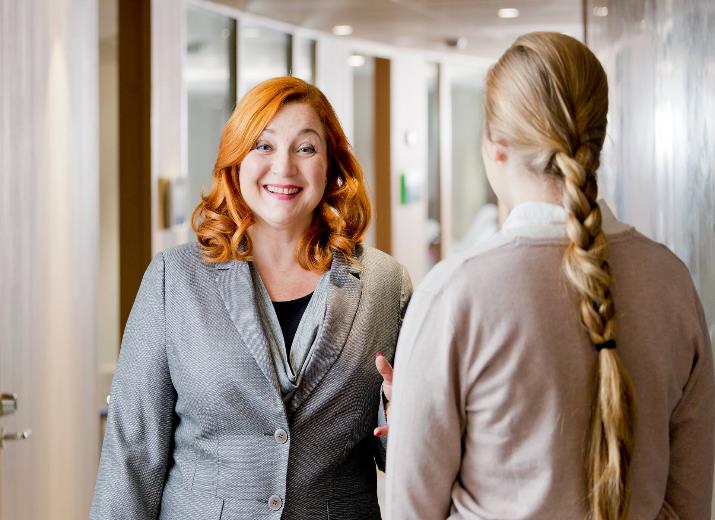 Web based platform: https://tietyoelamaan.fi/
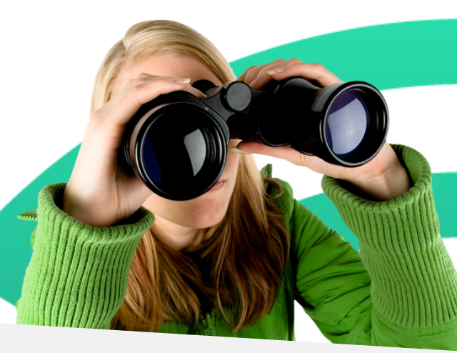 Unemployment of persons with disabilities has declined considerably
Source: 
Ministry of Labour
More results
12 000 unemployed persons with disabilities less than when the key project started 
	→ 100 M€ savings from the costs of unemployment on a yearly bases
	→ less health care and social care expenses
the attitudes have altered
the labour market parties work together with third sector organizations 
700 workability coordinators all around the country 
operational models and practical chains of services to rehabilitation and care
	→ less sick days and less absence from work
	→ the service sector operates more efficiently	
more equal opportunities for persons with disabilities
Other social protection innovations in Finland:- New practices and means to     reduce persistent segregation- Project on basic social security and   activeness- Basic income experiment- Silver economy- Economy of Wellbeing
Thank you!paivi.mattila-wiro@stm.fi@paiviwiro
Career opportunities for persons with disabilities